Matrix formulation
Matrix M has one row and one column for each node
Suppose page j has n outlinks
If j ! i, then Mij=1/n
Else Mij=0
M is a column stochastic matrix
Columns sum to 1
Suppose r is a vector with one entry per node
ri is the importance score of page i
|r| = 1
j
i
i
=
1/3
M
r
Example
Suppose page j  links to 3 pages, including i
r
Eigenvector formulation
The flow equations can be written 
r = Mr
So the vector is an eigenvector of the stochastic matrix
In fact, its first or principal eigenvector, with corresponding eigenvalue 1
An example of Simplified Graph
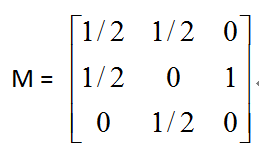 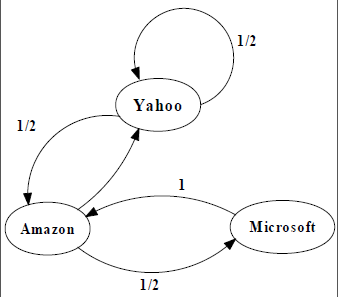 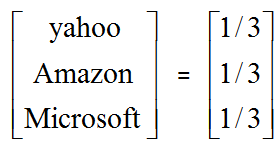 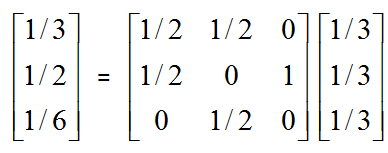 first iteration
An example of Simplified Graph
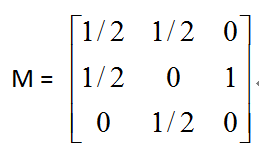 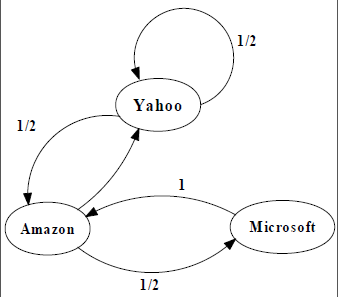 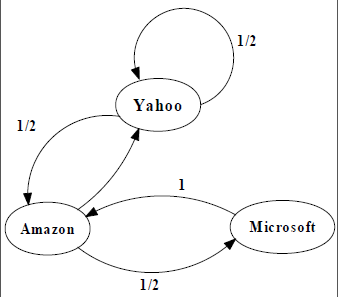 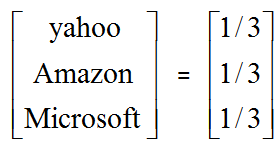 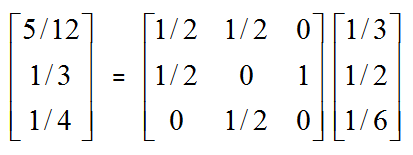 second iteration
Yahoo
Amazon
M’soft
Power Iteration Example
y    a     m
y   1/2 1/2   0
a    1/2  0    1
m    0  1/2   0
y
a    =
m
1/3
1/3
1/3
1/3
1/2
1/6
5/12
 1/3
 1/4
3/8
11/24
1/6
2/5
2/5
1/5
. . .